A city on the rise… but whose?
Norma I. Garza, MPH
San Antonio
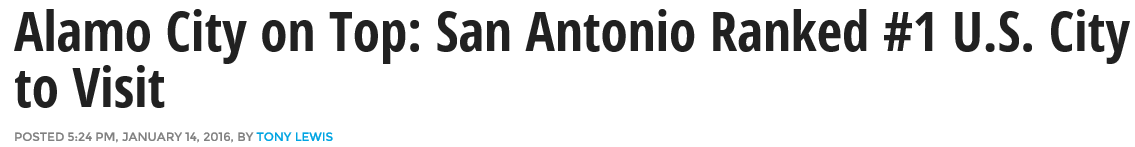 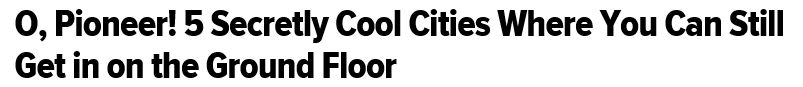 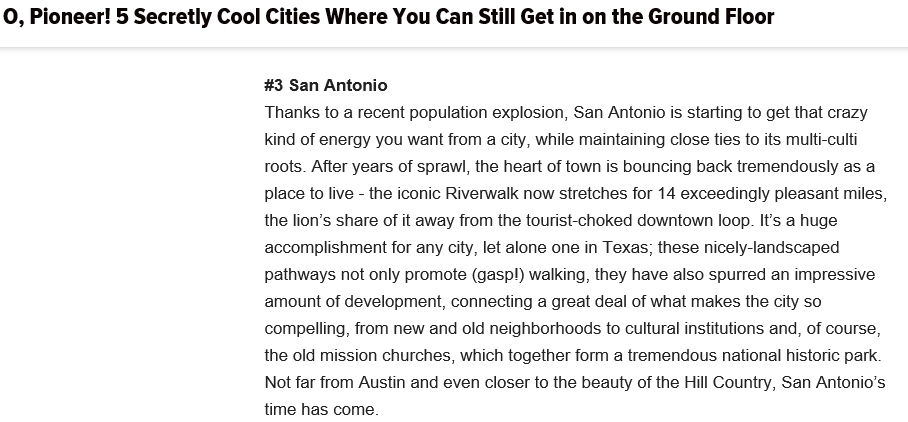 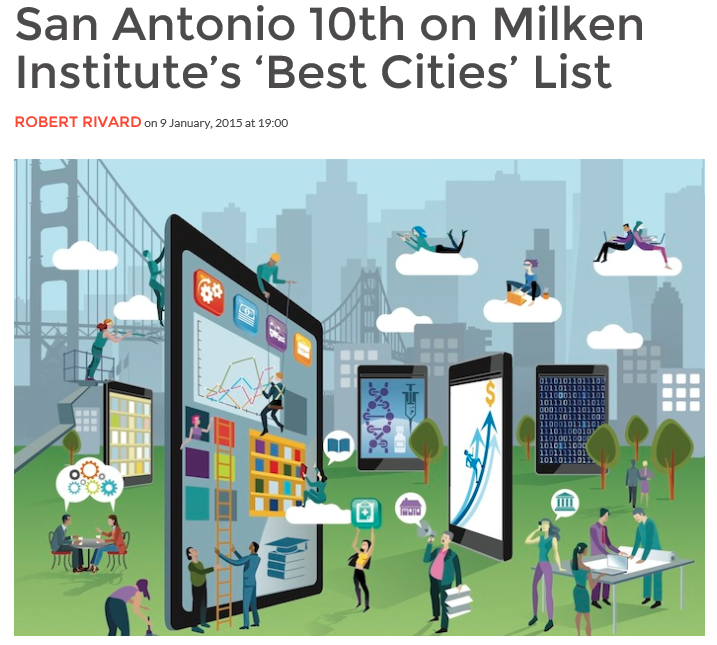 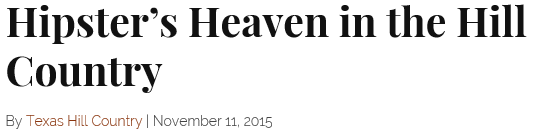 Contrast
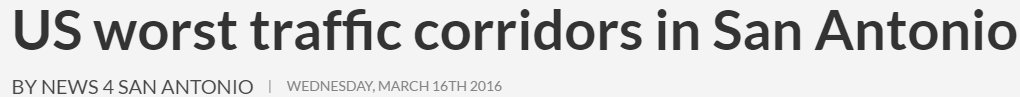 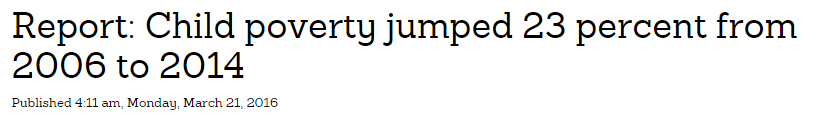 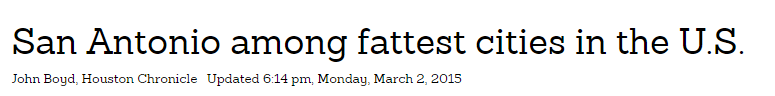 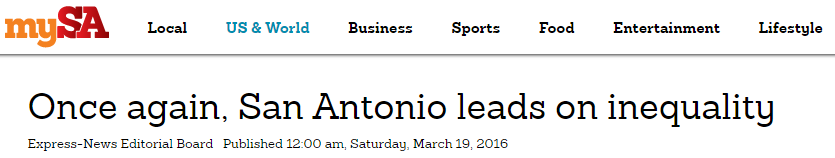 Inequality
Source: Economic Innovation Group
Hispanic or Latino Population
9% -  32%
       32% -  48%
       48% -  66%
       69% -  84%
       85% - 100%
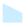 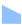 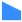 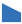 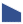 Percent of Hispanic of Latino population by census tract
Source: U.S. Census Bureau, 2010-2014 American Community Survey 5-Years Estimates
Population Projections
Source: Office of State Demographer Texas State Data Center. 
Migration rate of 0.5  2000-2010
Brain Gain
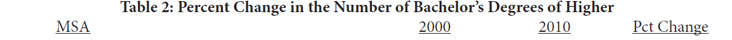 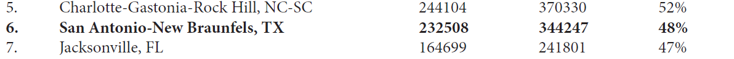 Source: Russell, J and Richey Piiparinen. San Antonio Talent Economy: Bubble and Barriers. (2012). http://www.sa2020.org/wp-content/uploads/2013/03/San-Antonio-Talent-Economy-Bubble-and-Barriers.pdf
Educational Attainment by Previous Residence. U.S. Census Bureau, 2014 American Community Survey 5-Year Estimates
[Speaker Notes: “Brain Gain” (Return Migration)]
Dropout Rate
Housing
Source: U.S. Census Bureau, 2014 American Community Survey 1-Year Estimates
Housing-Cost Burden
8% -  22%
       22% -  34%
       34% - 45%
       45% - 58%
       59% - 94%
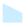 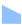 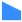 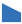 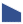 Percent of occupied units spending 35% or more of their household income on rent 
Source: U.S. Census Bureau, 2010-2014 American Community Survey 5-Years Estimates
[Speaker Notes: For map is 5yrs]
Vacancies
Bexar County Percent of Residential Addresses by Census Tract
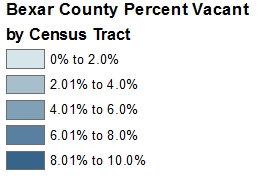 0.0% -   0.6%
0.7% -   1.5%
1.6% -   2.5%
2.6% -   4.5%
4.6% - 14.%
Source: HUD USPS DATA 2015 Q4
Poverty
0% -   9%
       10% - 18.%
       19% - 28%
       29% - 41%
       42% - 72%
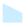 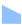 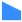 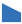 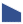 Percent of all people whose income is below the poverty level
Source: U.S. Census Bureau, 2010-2014 American Community Survey 5-Years Estimates
Income
$  10,365 - $ 35,873
     $  36,149 - $ 51,813
     $  53,854 - $ 73,456
     $  74,955 - $101,579
     $105,208 - $172,679
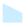 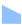 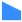 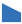 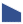 Median household income
Source: U.S. Census Bureau, 2010-2014 American Community Survey 5-Years Estimates
[Speaker Notes: Change to blue color ramp]
Obesity
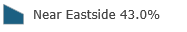 43% (31% - 55%)  Near Eastside
42% (27% - 59%)  Southeast
37% (30% - 46%)  Near Westside
35% (25% - 46%)  Southwest
34% (24% - 46%)  Northeast
29% (21% - 38%)  Near Northside
24% (17% - 31%)  Far Northside
22% (16% - 29%)  Far Northwest
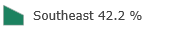 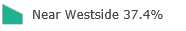 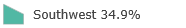 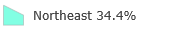 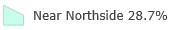 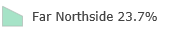 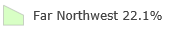 Source: 2014 BRFSS
Diabetes
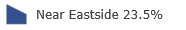 23% (15% - 34%)  Near Eastside
20% (15% - 27%)  Near Westside
15% (  8% - 28%)  Southeast
14% (  9% - 20%)  Southwest
13% (  8% - 20%)  Northeast
11% (  7% - 16%)  Far Northwest
11% (  7% - 16%)  Far Northside
10% (  6% - 15%)  Near Northside
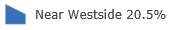 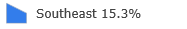 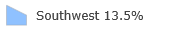 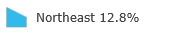 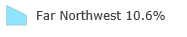 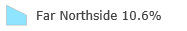 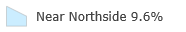 Source: 2014 BRFSS
Moving forward
Using local information for better planning
Data integration for decision making
Data-driven community change